Один в поле 
не воин
Одна голова хорошо,
 а две – лучше!
Как свои пять пальцев
Шесть мышат в камышах шуршат
В трёх соснах заблудиться
Дважды два - четыре
Семь раз отмерь, один – отрежь!
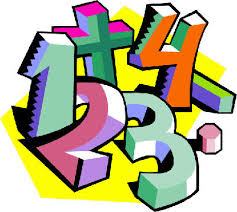 Проект учащихся 
1 «а» класса
Руководитель: Н.В.Штуккерт
Математика повсюду
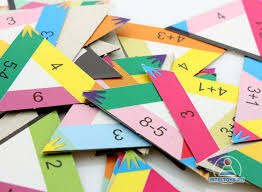 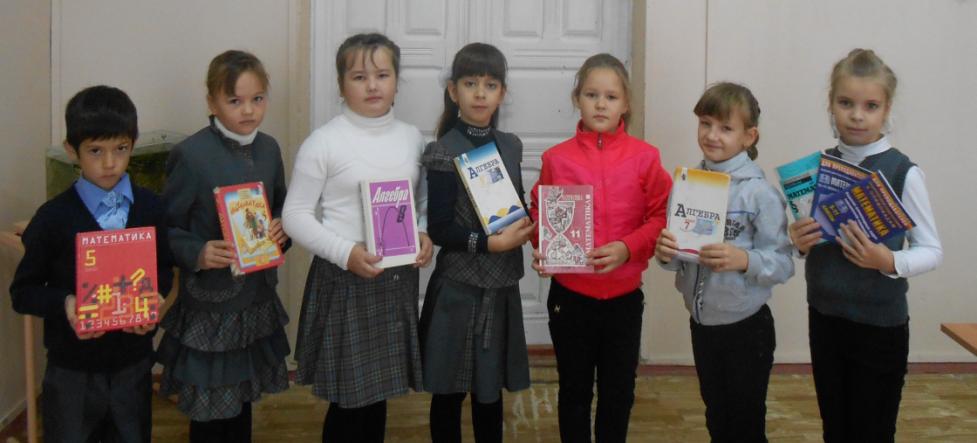 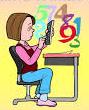 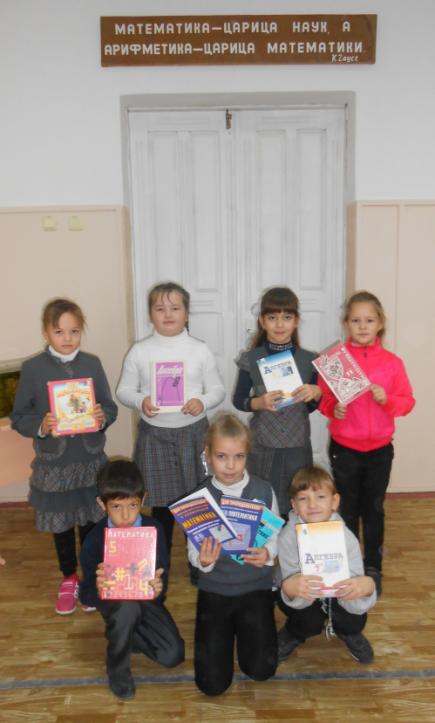 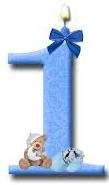 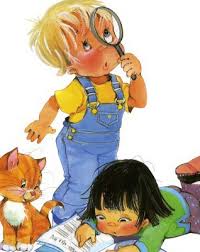 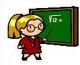 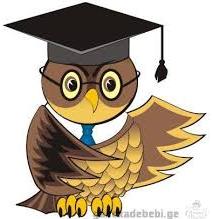 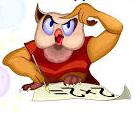 Дорогу осилит идущий,а математику – мыслящий.
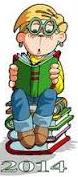 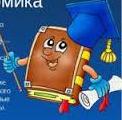 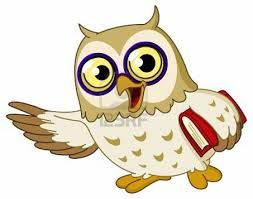 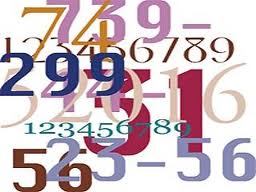 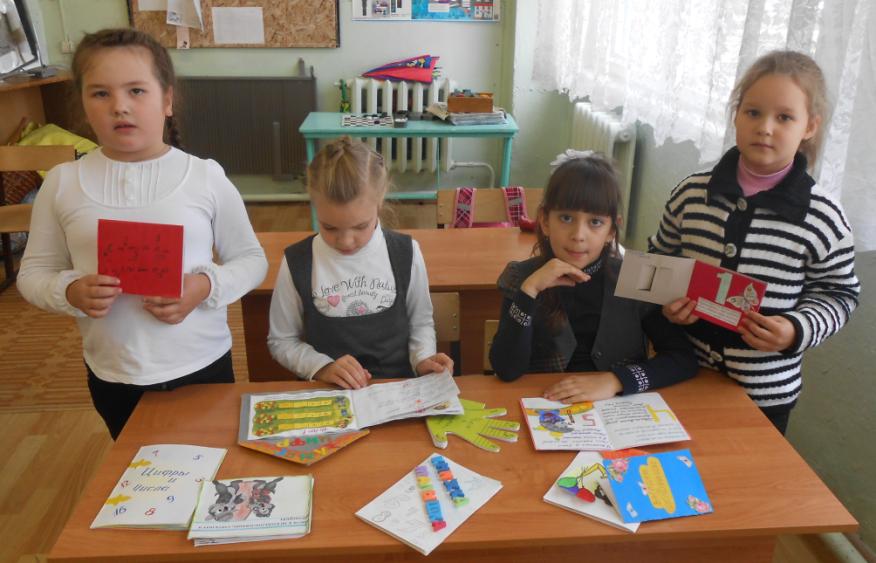 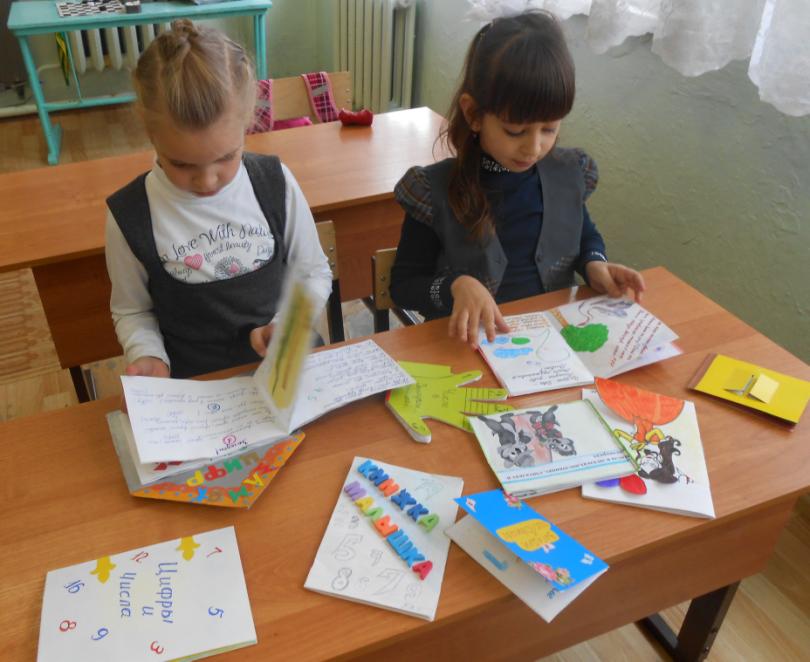 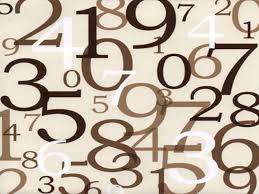 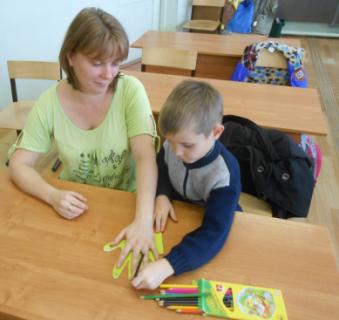 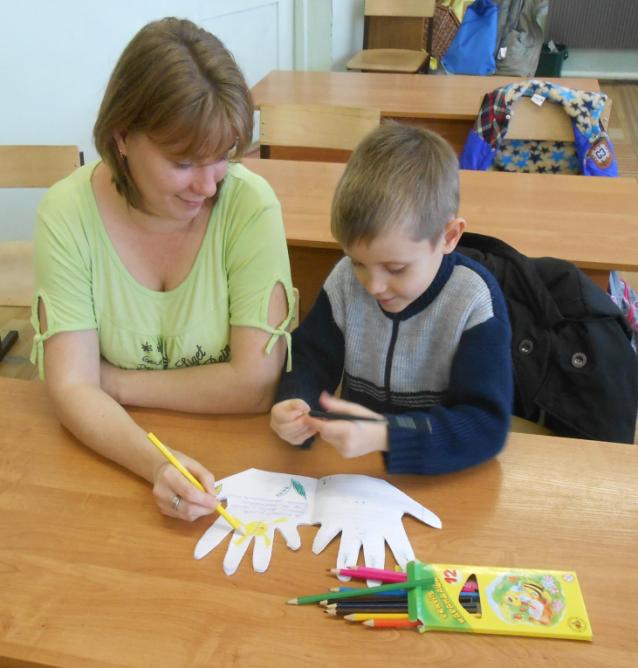 Книжка-малышка Мальцева Дмитрия
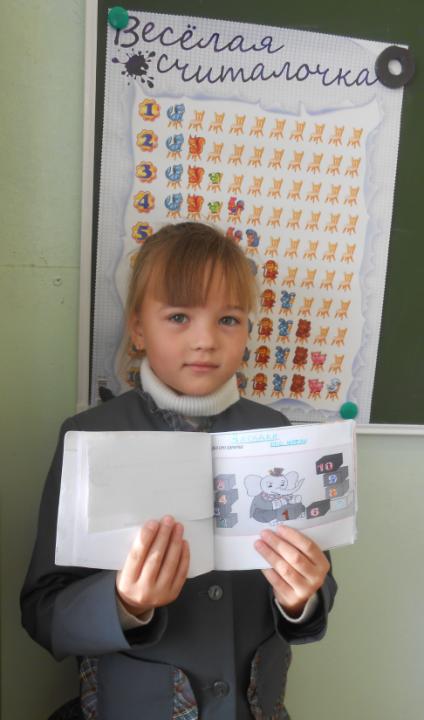 Книжка-малышка Медведевой Маши
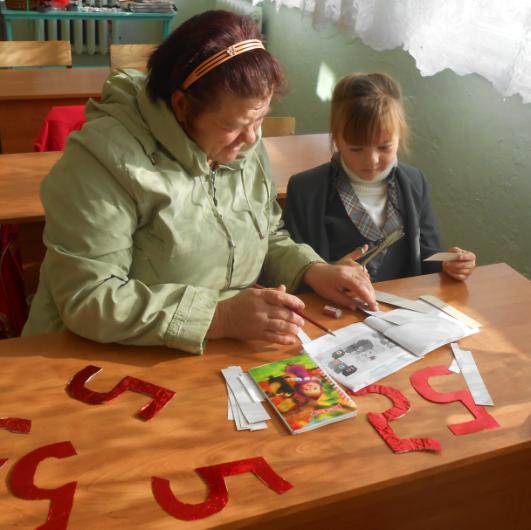 Книжка-малышка
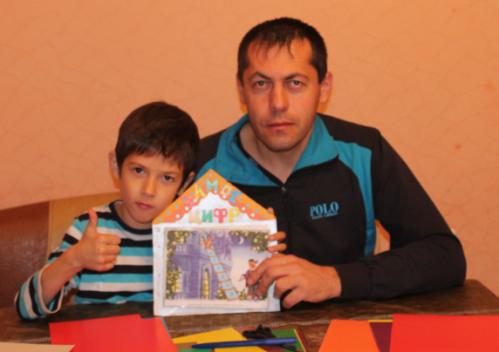 Омарова Рамазана
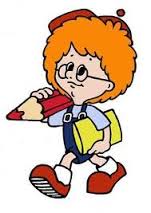 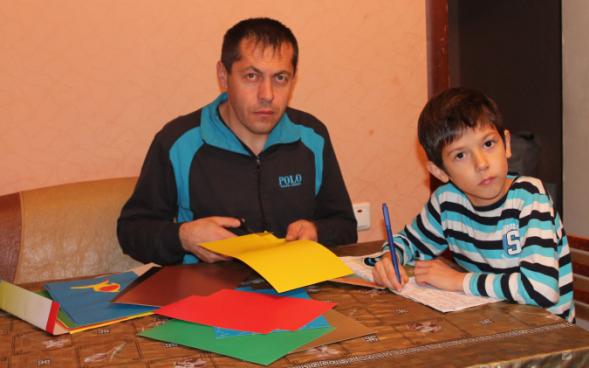 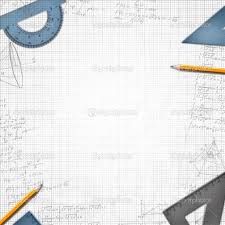 Книжки-малышки 
Насти и Ксюши
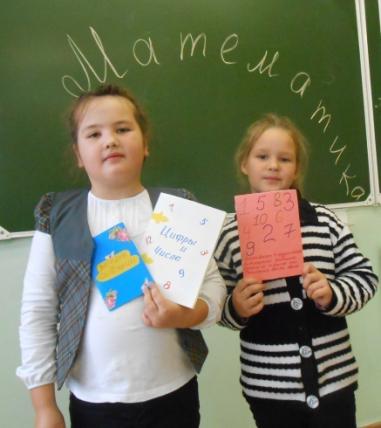 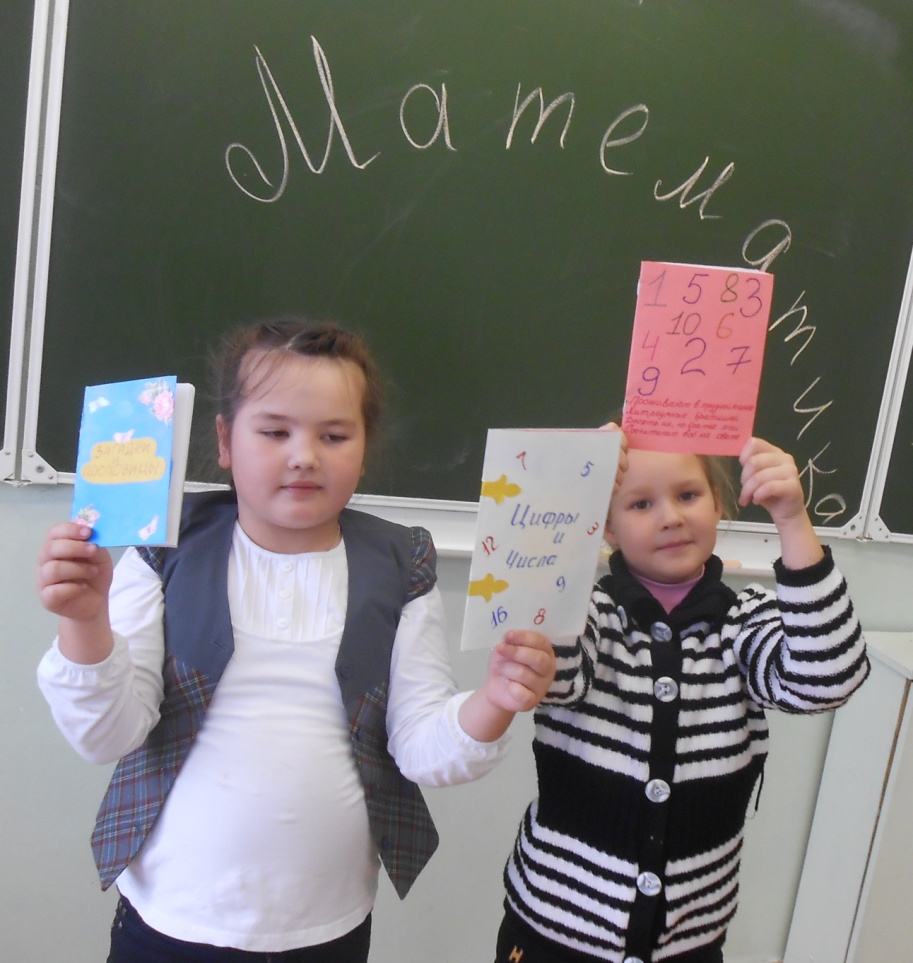 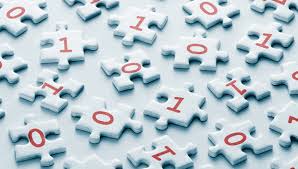 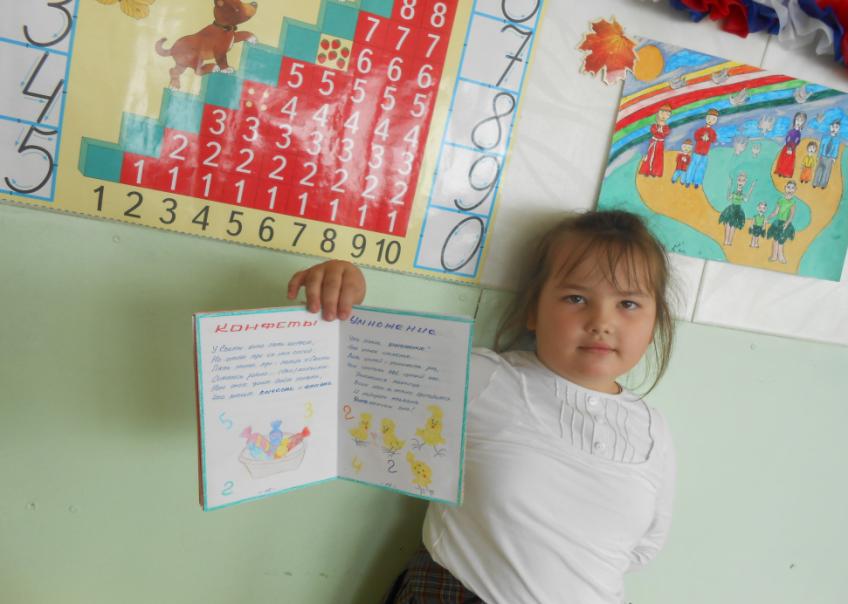 Книжка-малышка Стефановой Ксении
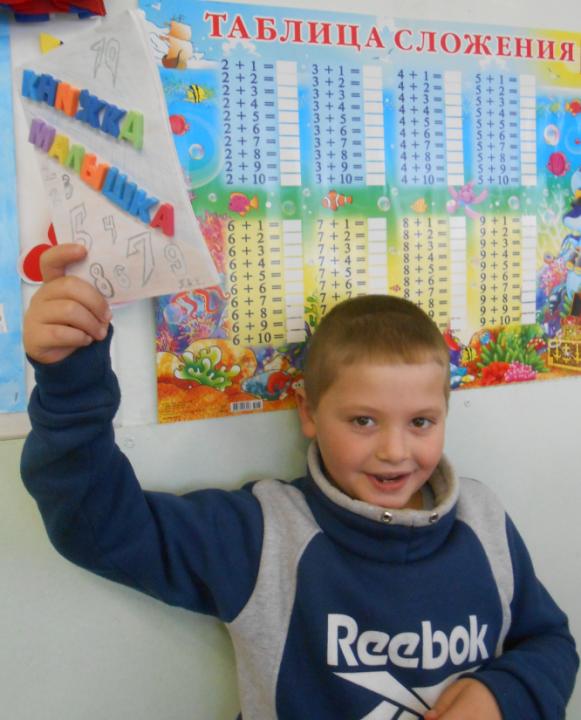 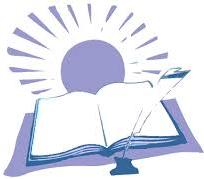 Книжка-малышка 
Пруцкова  Артёма
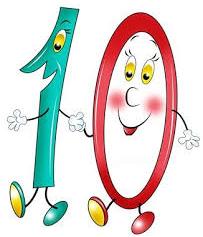 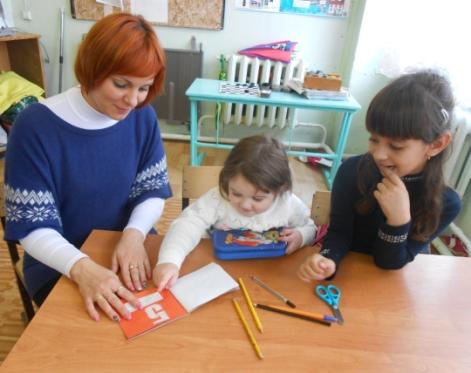 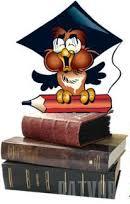 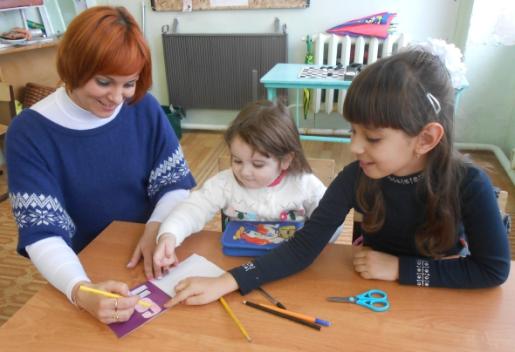 Книжка-малышка Назаровой Дарьи
Книжка-малышка Штуккерт
Виктории
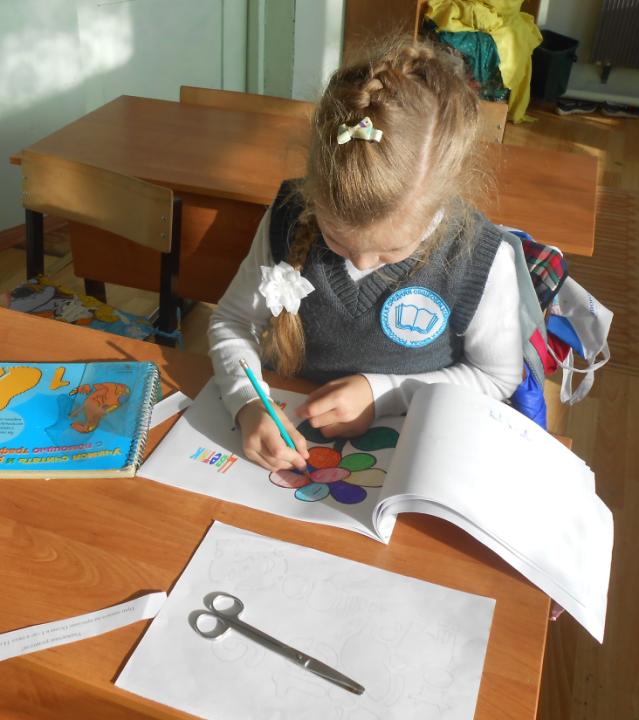 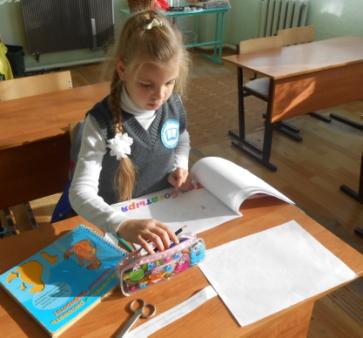 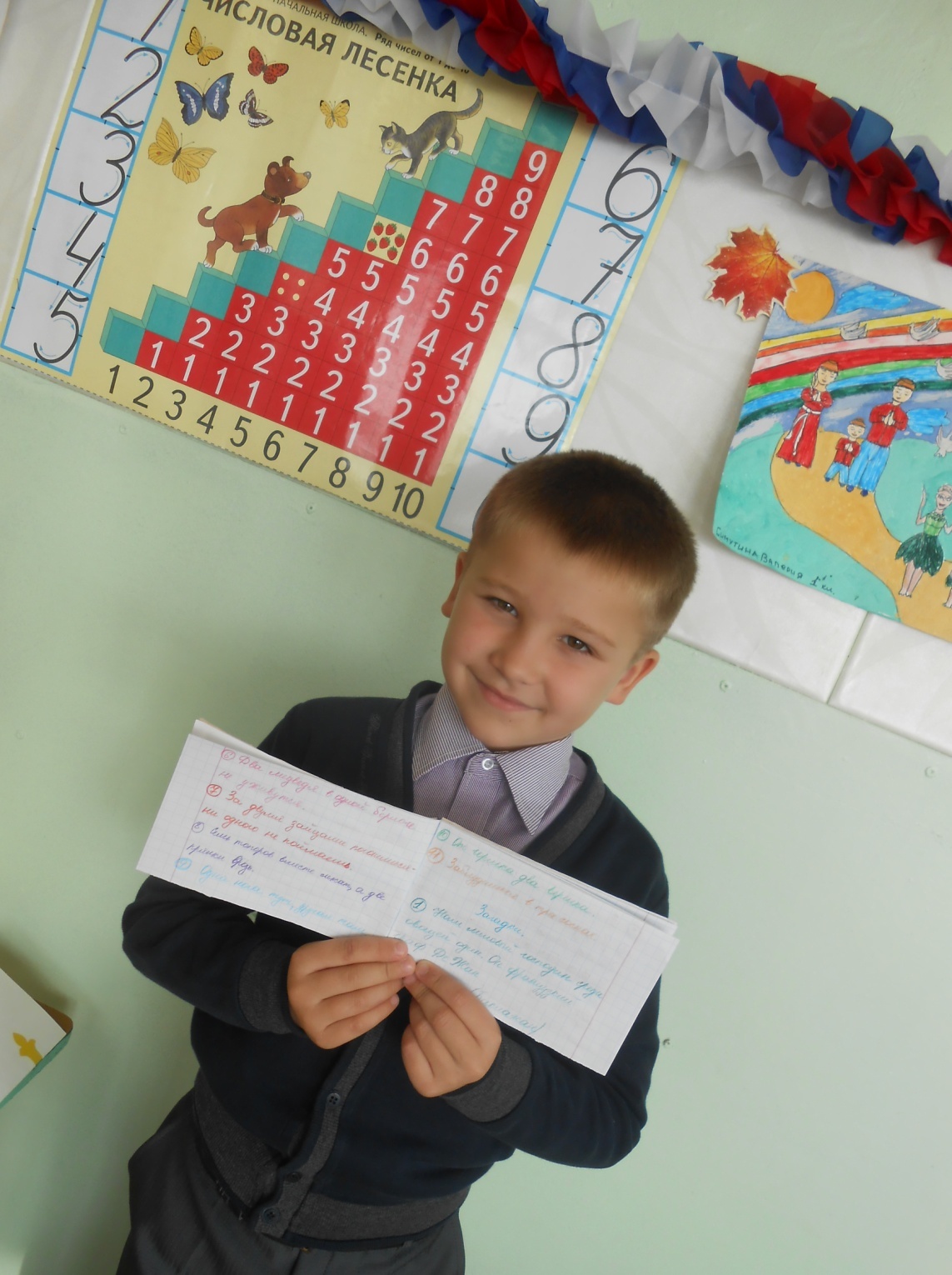 Книжки-малышки Влада и  Никиты
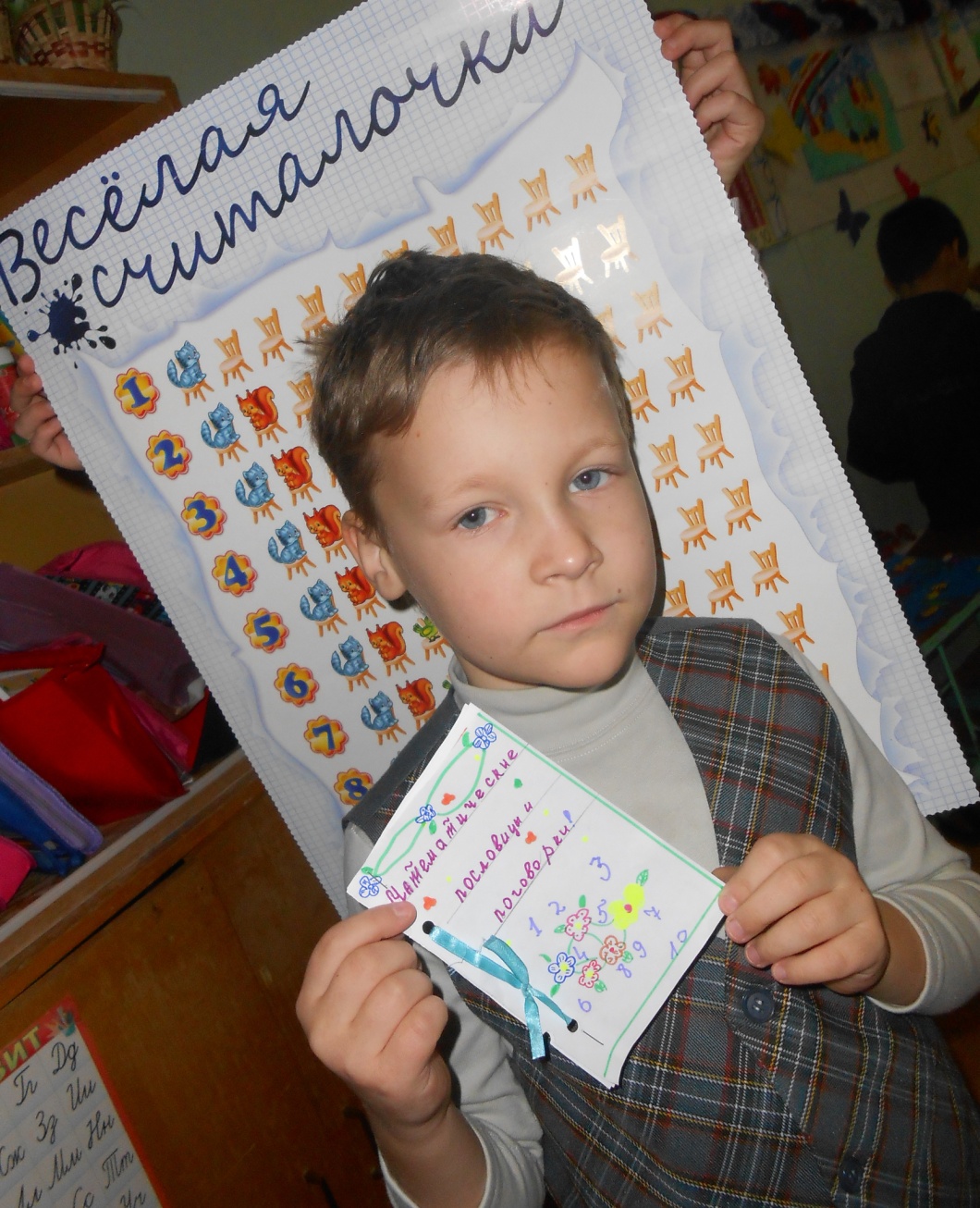 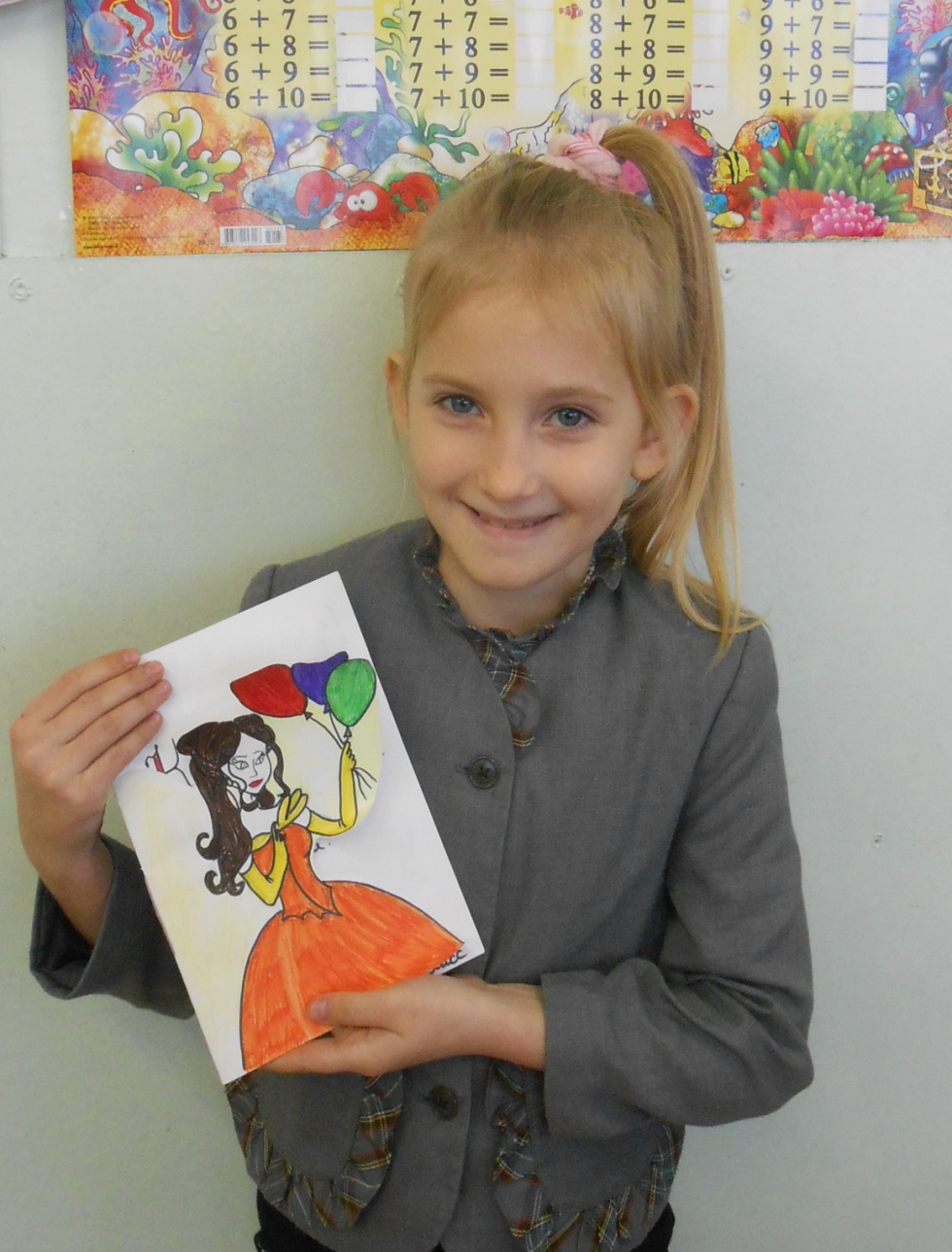 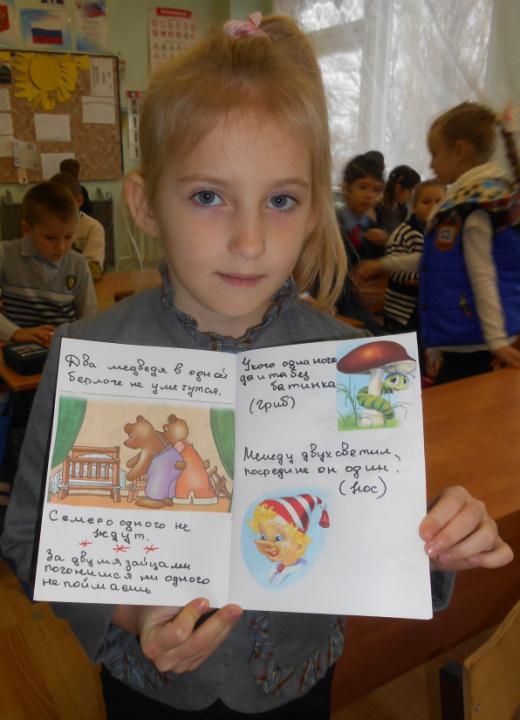 Книжка-малышка 
Симутиной Валерии
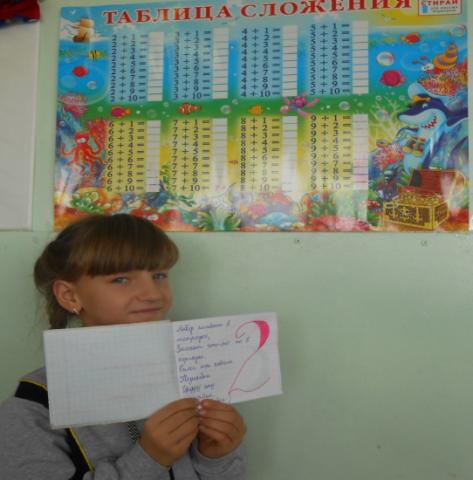 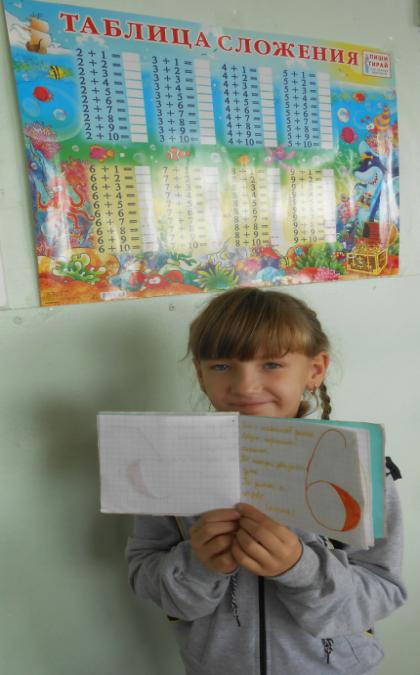 Книжка-малышка Калининой Алины
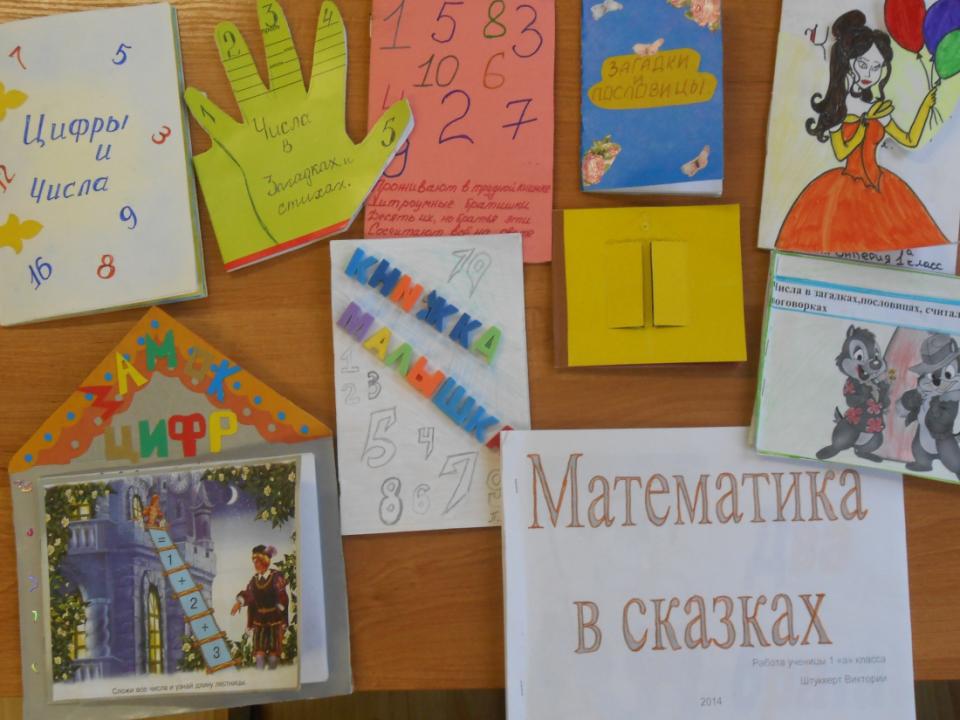 Над проектом  работали:
Чтецы:
Крамской Владислав, Назарова Дарья Стефанова Ксения, Коробова Анастасия
Мальцев Дмитрий, Штуккерт Виктория

Нам  помогали: мамы, папы, бабушки, 
братишки, сестренки
Технический редактор: Кабаев Никита  
Главный редактор: Наталья Владимировна

СПАСИБО ЗА ВНИМАНИЕ